Välkomna på föräldramöte WIK P14
Kvällens agenda
Lag och tränare
Information om klubben
Värdegrund
Åtaganden under 2025
Träning och match
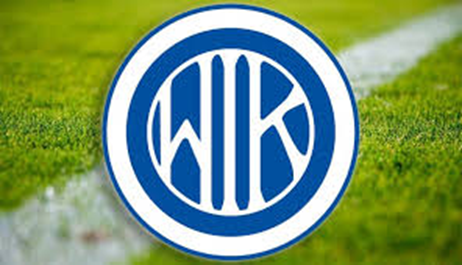 Laget 2025
Andreas Emilsson
Neno Rivic
Lina Larsson

Totalt 20 (?) barn inskriva
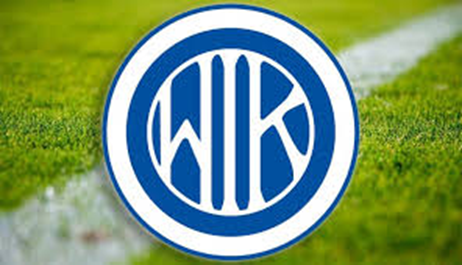 TRÄNARE (3-4 ST)
LAGLEDARE (1 ST)
ADMINISTRATIVT ANSVARIG (1 ST)
FÖRSÄLJNINGS-ANSVARIG (1 ST)
Planera och hålla i träningsupplägg och övningar.
Gå gemensamt på utbildningar via SvFF (man går en utbildning per spelform)
Sätta ihop lagen vid serie/cupspel.
Anmäla sitt lag på FOGIS vid seriespel på Smålands-förbundet sida.
Anmäla till cupspel vid icke seriespel.Exempel:NIK-cup, Habocup, KABE-cup och Hagadagarna.
Fördelning av föräldrar Kiosklista
Fördelning av föräldrar Bollkalle-lista
Tvättlista vid serie-/cupspel
Körlista vid serie-/cupspel
Information för hela laget läggs ut på laget.se
Uppdatera information spelare/förälder.
Rapportera SISU timmar.
Rapportera närvaro på laget.se
Bokning av klubblokalen vid mötestillfällen
Gå på 1 möte per år gällande försäljning.
2 försäljningar (1 vår/1 höst)
Informera om försäljningar via laget (eller ta hjälp av admin).
Rapportera in försäljning till fotbollssektionens försäljningsansvarige vid beställning.
Överföra pengarna till klubben vid avslutad försäljningsperiod.
WIK
Klubben grundades 1920 och har både fotboll och bandy
Leds av en styrelse med en fotbollssektion och en bandysektion
Bandybana, gräsfotbollsplaner och konstgräsplan
Från fotbollskul/fotbollskola, ungdomslag till A-lag i herr och dam
Ideell förening med anställda vaktmästare, kanslist och föreningsutvecklare
Medlems- och Deltagaravgift (450 kr + 700 kr)
Försäkring
Idrottsförsäkringar Svenska Fotbollförbundet - Folksam
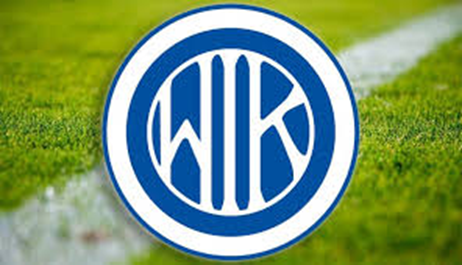 [Speaker Notes: Ca 450 fotbollspelare + 100 barn i fotskollsskola/fotbollskul
Får ej träna eller spela match om man ej betalt medlemsavgift. Medlemsavgift faktureras i januari, deltagaravgift faktureras i april. Medlemsavgift – en avgift som visar att du tillhör klubben. Deltagaravgift – planhyra, material, licenser, försäkring]
Värdegrund
Vara en schysst kompis på och utanför planen
Alla känslor är okej – men hur hanterar vi känslorna?
Alla gör sitt bästa

Prata med oss ledare 
Inga telefoner
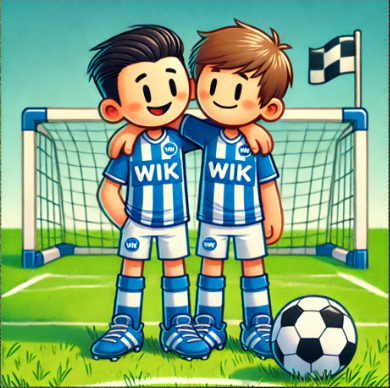 Att vara förälder i WIK
Ta ett aktivt ansvar och ställa upp på de uppgifter som delas ut till dig
Hejar och uppmuntrar barnen på träning och match, men lämnar coachningen till tränarna
Hålla avstånd på match från spelare och tränare, tydlighet för barn och domare
Ha en positiv inställning till domare, motståndarlag och tränare
Meddela frånvaro vid träning och match
Ge ditt barn känslomässigt stöd (i medgång och motgång)
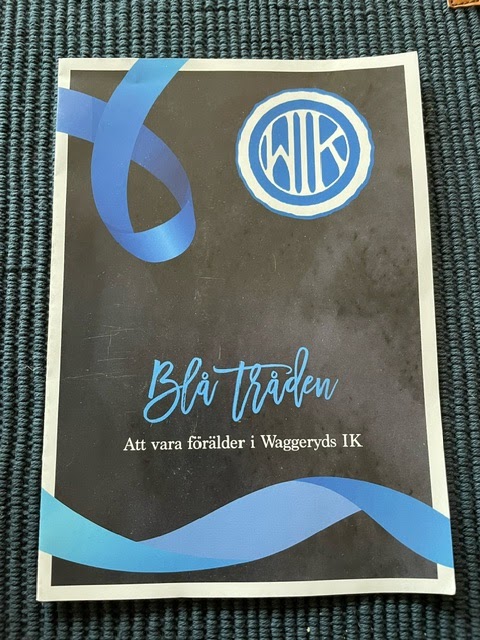 [Speaker Notes: Genom att betala in medlems- och deltagaravgift så förbinder du dig som förälder att följa det som står i bli tråden.

Ta upp frågan om att inte belöna barnen med t ex pengar eller annat för att de gjort mål. Alla positioner är lika viktiga och det sänder fel signaler.]
Film för föräldrar
Fotbollsmiljön
Åtaganden som förälder 2025
Tvätt- och körschema för våra egna matcher
Matchvärd på våra egna hemmamatcher
Bollkalle och matchvärd vid A-lagsmatcher
Försäljningsansvarig
Vår lilla stad (april-maj)
New body (april maj)
Sportlotten (september)
Parkeringsvakt (Götaströms Classic motors 1 juni, 1 förälder)
Föräldravandring (13 eller 14 juni), 1 förälder)
Waggerydsdagen 30 augusti 
(barn/ledare går parad, alla föräldrar har åtagande)
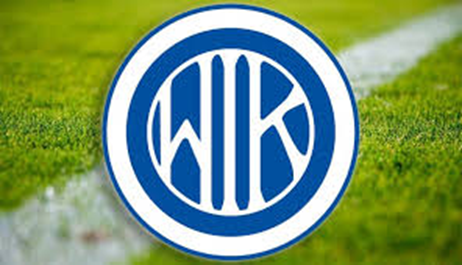 Matchvärd vid våra egna matcher
Hälsa motståndarlaget välkomna och visa till omklädningsrum
Hämta matchbollar och koner till retreatlinjen
Ev ställa frambänkar till avbytarna samt hinkar med vatten om det är varmt
Hjälpa till att ansvara för utdelning av grönt kort
Visa publiken till rätt sida av planen
Säkerställa att städning av 
omklädningsrum är okej efter match
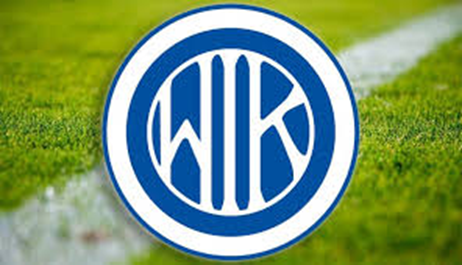 Bollkalle och matchvärd vid A-lagsmatcher
Bollkalle (4 barn + 1 ansvarig vuxen)
Matchvärd (2 vuxna) vid 5 av A-lagets hemmamatcher som tar entré och säljer Halva potten.
OBS! Kan bli fler vid ev kvalspel.
Instruktioner finns på laget.se
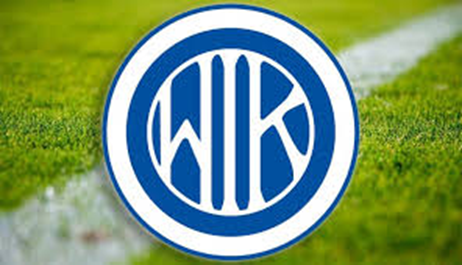 Årets Försäljningar
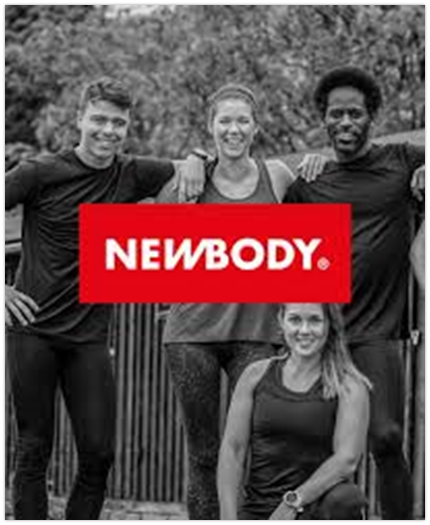 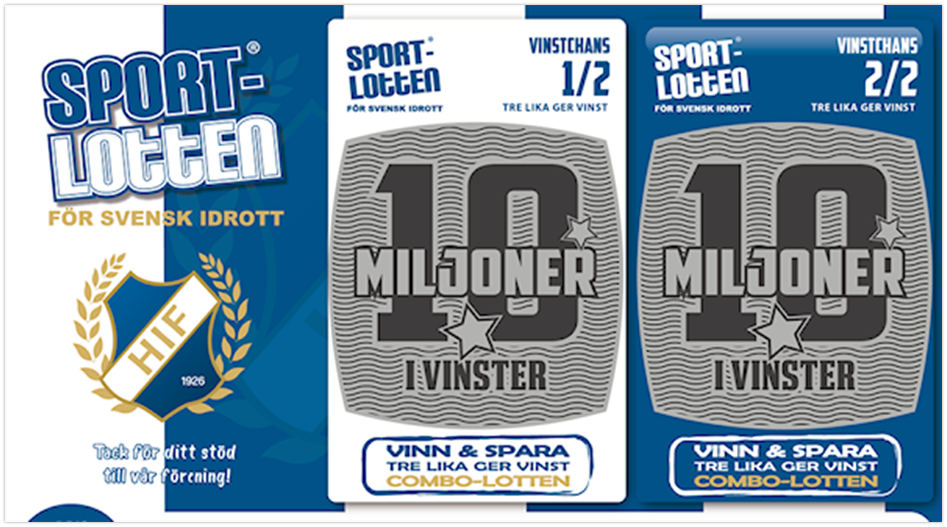 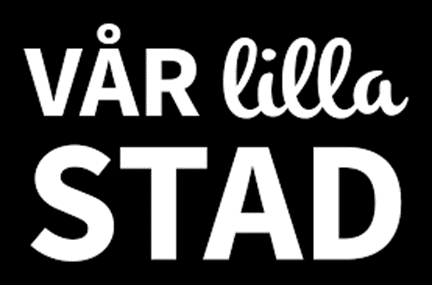 Vår lilla stad
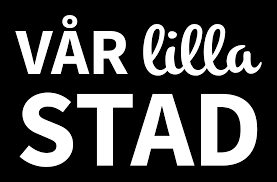 1 häfte/ spelare måste säljas (A-lag till 2017)

200kr/ häfte, vinst 100kr/häfte
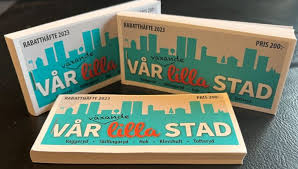 Newbody
- Nytt för året är att alla lag får 50% av sin införtjänade vinst till sitt EGNA lag!

- Dvs Tjänar P14 14 000kr i vinst så får laget 7000kr till sin lagkassa!

- Start 28 april, försäljning 4 veckor.
Sportlotten
- Alla spelar säljer 10 lotter var under augusti/september

- Förtjänst 50% + mer vid bra försäljning.

- 4 rabattkuponger på baksidan samt rabttkuponger som gäller i hela Sverige
Frivillig sommarförsäljning
Denna lägga bara ut på laget.se. Ingen aktiv försäljning i lagen utan en bonus ifall någon köper!

Inget tvång, ingen tävling!
All försäljning går till hela klubben!
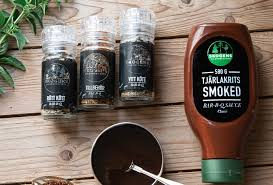 Tvätt av matchställ
Roterande schema för tvätt av matchställ.
Kommer instruktioner för hur det ska tvättas.
Kontroll av rätt antal plagg vid varje tvätt
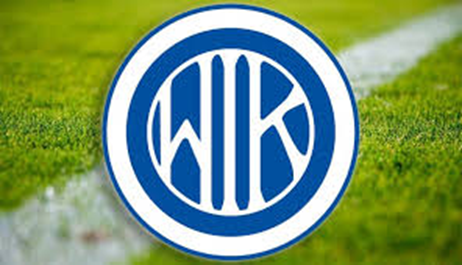 Träningstider
Tisdagar kl 17.00-18.15
Torsdagar kl 18.15-19.30
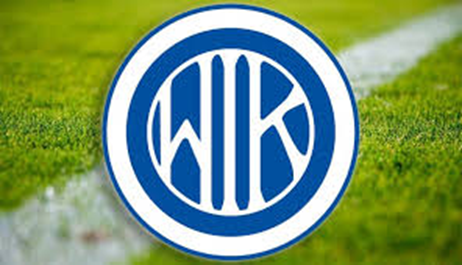 Matcher
Waggeryd vit
Ekhagen Svart
Tenhult
Hovslätt vit
Mariebo gul
Habo röd
Bankeryd svart
IK Vista blå
Egnahem svart

Waggeryd blå
J-södra grön
Råslätt röd
Taberg
Mariebo vit
Egnahem orange
Ölmstad
Norrahammar grön
J-södra grön
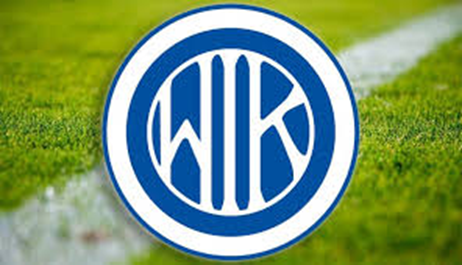